Solar Thermal System
Solar Thermal Collector
Introduction
Solar Thermal
Solar Photovoltaic
In cold climate large amount of low grade thermal energy is used.
24% of all industrial application consumed for  heating fluid to a moderate temperature
Solar energy for preheating up to 180˚C
Solar Thermal Collector
Low density per unit area (1kW/m2 – 0.1kW/m2)
Collected by covering large area
Solar energy as heat
Transfer to heat transport fluid
Thermal storage tank/boiler/heat exchanger
Comparison of energy absorbed for various modes of tracking
Classifications
Solar Collectors
Non – concentrating type
Concentrating type
Liquid flat-plate collector
Flat-plate air-heating collector
Cylindrical parabolic  concentrator
Fixed mirror solar  concentrator
Linear Fresnel lens  collector
Parabolic dish  collector
Hemispherical bowl  mirror concentrator
Circular Fresnel lens  collector
Central Tower  receiver
Modified flat plate  collector
Compound  parabolic  concentrating type
Non-concentrating type
Absorb radiation received on surface
Both beam &diffused radiation
No optical concentration method
No need of solar tracking
Simple and compact construction
Fixed on rigid platform- maintanence free
High temp cannot be achieved
Concentrating type
Converging solar radiation from large area to  small area
Beam radiation utilized
Optical methods( reflection,refraction)
Solar tracking required
Diffused radiation cannot be concentrated
High temp attained.
Flexible construction
Flat Plate Collector
Less than 100˚C
Both beam and diffused radiation
Flat-plate collector
Flat-plate Collectors
Glazing
Riser
Absorbing plate
Glazing
Riser
Absorbing plate
C
Insulation
Insulation
Glazing
Riser
Absorbing plate
D
Insulation
Glazing
Riser
Absorbing plate
B
Insulation
A
Types of flat-plate collectorsWater systems
Glazing
Corrugated sheet
G
Glazing
Air passage
Insulation
Glazing
Air flow
Metal matrix
F
Insulation
Insulation
E
Types of flat-plate collectorsAir systems
Schematic diagram of an evacuated tube collector
Sun rays
Flat plate collector
Flat reflector
Flat plate collector with flat reflectors
θc
Schematic diagram of a CPC collector
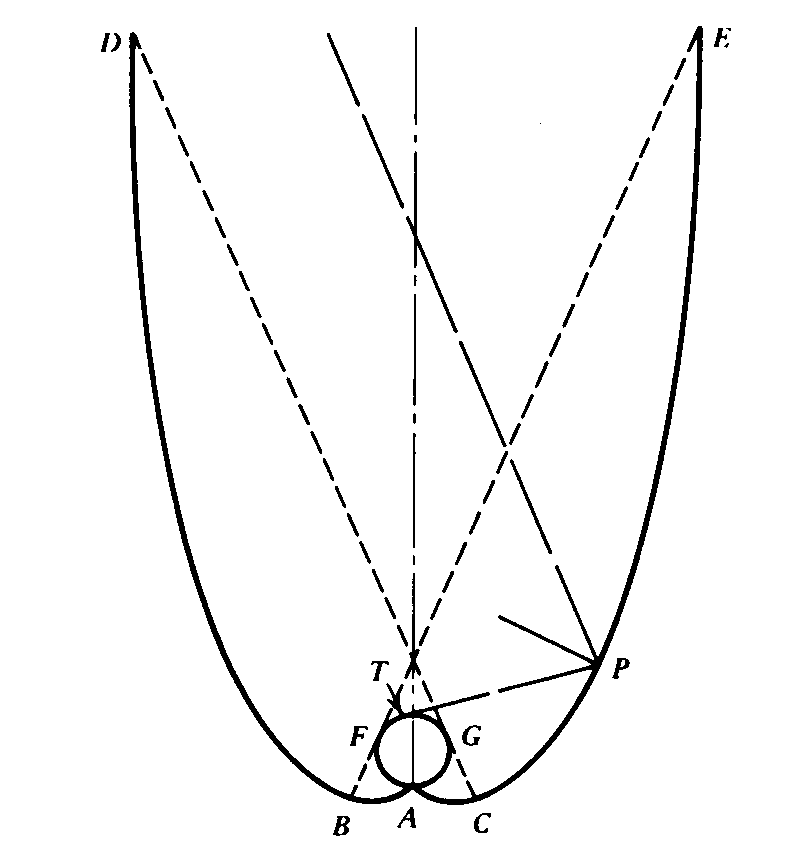 TEI Patra: 3-18 July 2006
Intensive program: ICT tools in PV-systems Engineering
Modified Flat Plate Collector
Incident Rays
Reflector
Flat absorber
Compound Parabolic Concentrator
Aperture
Optical Axis
Section of Parabola B
Focus of  Parabola B
Section of Parabola A
Focus of  Parabola A
Flat Receiver (Absorber)
Concentrating Collectors
Parabolic Trough Concentrator
Central Receiver with Heliostat Field
Parabolic Disc Concentrator
Fresnel Lens Concentrator
Cylindrical Parabolic Concentrator
Sun rays
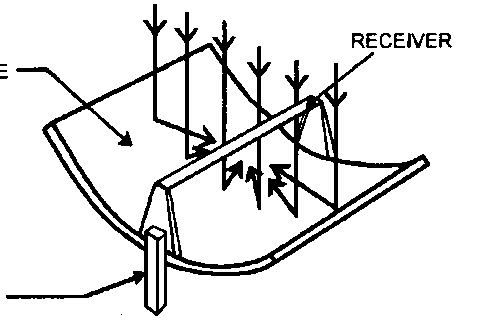 Receiver
Parabola
Tracking mechanism
Receiver detail
Glass cover
Receiver tube
Parabolic trough collectors
Receiver
Sun rays
Tower
Mirrors
Linear Fresnel Reflector (LFR)
Receiver
Receiver
Sun rays
Tower
Tower
Mirrors
Schematic diagram showing interleaving of mirrors in a CLFR with reduced shading between mirrors
Fixed Mirror Solar Concentrator
Linear Fresnel Lens Collector
Sun rays
Receiver
Parabola
Two-axes tracking mechanism
Schematic of a parabolic dish collector
Parabolic Dish Collector
Schematic of central receiver system
TEI Patra: 3-18 July 2006
Intensive program: ICT tools in PV-systems Engineering
Central Tower Receiver
Types of solar collectors
Performance Indices
Collector efficiency: Ratio of the energy actually  absorbed and transferred to the heat-transport  fluid by the collector (useful energy) to  the  energy incident on the collector.
Concentration ratio: ratio of the area of aperture  of the system to  the area of the receiver.  Aperture of the system is the projected area of  the collector facing the beam.
Temperature range: range of temperature to  which the heat-transport fluid is heated up by the  collector.
Performance Evaluation of Flat Plate  Collector
The useful heat output of a flat-plate solar collector is given by
Watt
Efficiency of the Solar Collector
The Outlet Temperature of the Fluid  from the Collector
The Stagnating Temperature
A flat plate collector is working under  the following conditions:
The intensity of solar radiation of the collector surface = 760W/m2
Inlet temperature of the fluid = 43 ˚C
Ambient Temperature = 26 ˚C  4.Effecvtive optical efficiency = 0.82
Effective heat loss coefficient = 2.1
Mass flow rate of water = 0.017 kg/s/m2d 
 Cp of the water = 4187 J/kg
Calculate outlet temperature of water, stagnation temperature and useful  heat output
Performance Evaluation of  Concentrating Collector
Optical efficiency
Efficiency of the Collector
Comparison of performance of  different collectors
Solar Water Heater
Swimming pool 23 -28˚C  Domestic hot water 45-60 ˚C  Space heating 30-90 ˚C
Compact Systems (Passive Systems)
A compact system can save up to 4.5 tonnes
Some systems can work for up to 25 years with minimum maintenance
These kinds of systems can be redeemed in six years, and achieve a positive balance of  energy (energy they save minus energy used to build them) of 1.5 years
Most part of the year, when the electric heating element is not working, these systems  do not use any external source for power
Solar Water Heater Design:
The heat quantity of hot water per month is
Heat required for space heating per  month
Surface Area of the collector required
Surface Area of the collector required
The following data may be used for the  design of solar water heater
Solar radiation = 5 kW/m2/day
Hot water required = 1000 kg/day
Hot water temperature = 45 deg. C
Cold water temperature = 14 deg. C
Cpw = 1.163 Wh/kg-K
Mean Efficiency of the water heater = 48%
Piping and storage heat loss may be neglected. If a  single plant has an area of 2.2m2, find out the total  area required and number of solar collector  module.
Pumped Systems (Active Systems)
electricity to circulate the fluid
through the collector
The electronic controllers used  by some systems permit a wide  range of functionality such as  measurement of the energy  produced; more sophisticated  safety functions; thermostatic  and time-clock control of  auxiliary heat, hot water  circulation loops, or others;  display or transfer of error  messages or alarms; remote  display panels; and remote or  local datalogging.
Heating Water: Active System
Active System uses antifreeze so that the liquid does not freeze if outside temp. drops below freezing.
Heating Water—Last Thoughts
Efficiency of solar heating system is always less than 100% because:
% transmitted depends on angle of incidence,
Number of glass sheets (single glass sheet transmits 90-95%), and
Composition of the glass 
Solar water heating saves approx. 1000 megawatts of energy a yr, equivalent to eliminating the emissions from two medium sized coal burning power plants. 
By using solar water heating over gas water heater, a family will save 1200 pounds of pollution each year.  
Market for flat plate collectors grew in 1980s because of increasing fossil fuels prices and federal tax credits.  But by 1985, when these credits were removed and fossil fuel prices were low, the demand for flat plate collectors shrunk quickly. 
While solar water heating is relatively low in the US, in other parts of the world such as Cyprus (90%) and Israel (65%), it proves to be the predominate form of water heating.
Heating Living Spaces
Best design of a building is for it to act as a solar collector and storage unit.  This is achieved through three elements: insulation, collection, and storage.
Efficient heating starts with proper insulation on external walls, roof, and the floors.  The doors, windows, and vents must be designed to minimize heat loss. 
Collection: south-facing windows and appropriate landscaping.
Storage:  Thermal mass—holds heat.  
Water= 62 BTU per cubic foot per degree F.  
Iron=54, Wood (oak) =29, Brick=25, concrete=22, and loose stone=20
Heating Living Spaces
Passive Solar
Trombe Wall
Passively heated home in Colorado
Air
Heating Living Spaces
A passively heated home uses about 60-75% of the solar energy that hits its walls and windows.
The Center for Renewable Resources estimates that in almost any climate, a well-designed passive solar home can reduce energy bills by 75% with an added construction cost of only 5-10%.  
About 25% of energy is used for water and space heating.
Major factor discouraging solar heating is low energy prices.
Pool or unglazed
Solar-Thermal Electricity:Power Towers
General idea is to collect the light from many reflectors spread over a large area at one central point to achieve high temperature.
Example is the 10-MW solar power plant in Barstow, CA.  
1900 heliostats, each 20 ft by 20 ft
a central 295 ft tower
An energy storage system allows it to generate 7 MW of electric power without sunlight. 
Capital cost is greater than coal fired power plant, despite the no cost for fuel, ash disposal, and stack emissions.
Capital costs are expected to decline as more and more power towers are built with greater technological advances.
One way to reduce cost is to use the waste steam from the turbine for space heating or other industrial processes.
Power Towers
Power tower in Barstow, California.
Solar oven or Solar cooker
A solar oven or solar cooker is a device which  uses sunlight as its energy source. Because  they use no fuel and they cost nothing to run,  many organizations are promoting their use  worldwide to help slow deforestation and  desertification, caused by using wood as fuel  for cooking.
Solar cookers at the Iridimi camp for  refugees
from the Darfur region of Sudan
Types
There are a variety of types of solar cookers: over 65 major designs and  hundreds of variations of them.
Concentrating sunlight
Converting light to heat
Trapping heat
Box Cooker
Panel cooker
Solar kettles
Concentrating sunlight
Some device, usually a mirror or some type of reflective metal, is used to concentrate light  and heat from the sun into a small cooking area, making the energy more concentrated and  therefore more potent.
Parabolic Dishes and Troughs
Collectors in southern CA.
Because they work best under direct sunlight, parabolic dishes and troughs must be steered throughout the day in the direction of the sun.
Concentrating sunlight
Parabolic trough cooker
Parabolic dish cooker
Converting light to heat
Any black on the inside of a solar cooker, as  well as certain materials for pots, will improve  the effectiveness of turning light into heat. A  black pan will absorb almost all of the sun's  light and turn it into heat, substantially  improving the effectiveness of the cooker. Also,  the better a pan conducts heat, the faster the  oven will work.
Trapping heat
Isolating the air inside the cooker from the air outside the cooker makes an important  difference. Using a clear solid, like a plastic bag or a glass cover, will allow light to enter,  but once the light is absorbed and converted to heat, a plastic bag or glass cover will trap  the heat inside. This makes it possible to reach similar temperatures on cold and windy  days as on hot days.
Box Cooker
Box Cooker
Panel cooker
Panel cooker
Solar kettles
are	solar	thermal
Solar
kettles
devices that  can heat  water to  boiling point through the reliance  on solar energy alone. Typically they  use evacuated solar glass tube  technology to capture, accumulate  and store solar energy needed to  power the kettle. Besides heating  liquids, since the stagnating  temperature of solar vacuum glass  tubes is a high 220 °C (425 °F), solar  kettles can also deliver dry heat and  function as ovens and autoclaves.
Hybrid cookers
Solar Panels in Use
Because of their current costs, only rural and other customers far away from power lines use solar panels because it is more cost effective than extending power lines.
Note that utility companies are already purchasing, installing, and maintaining PV-home systems (Idaho Power Co.).
Largest solar plant in US, sponsored by the DOE, served the Sacramento area, producing 2195 MWh of electric energy, making it cost competitive with fossil fuel plants.
Efficiency and Disadvantages
Cost of electricity from coal-burning plants is anywhere b/w        8-20 cents/kWh, while photovoltaic power generation is anywhere b/w $0.50-1/kWh.
Does not reflect the true costs of burning coal and its emissions to the nonpolluting method of the latter.
Underlying problem is weighing efficiency against cost.
Crystalline silicon-more efficient, more expensive to manufacture
Amorphous silicon-half as efficient, less expensive to produce.
Efficiency is far lass than the 77% of solar spectrum with usable wavelengths.
43% of photon energy is used to warm the crystal.
Efficiency drops as temperature increases (from 24% at 0°C to 14% at 100°C.)
Light is reflected off the front face and internal electrical resistance are other factors.
Overall, the efficiency is about 10-14%.
Summary
Solar Thermal System
Introduction
Classifications
Non – concentrating type
Concentrating type
Performance Evaluation of Flat Plate Collector
Performance Evaluation of Concentrating Collector
Comparison of performance of different collectors
Solar Water Heater
Solar oven or Solar cooker
Thank you